Protection of functional groups and planning organic synthesis
1- Introduction of protected groups
      a)  Protect and cleavage ( deprotect) of  carbonyl     compounds
      b)  Protect amine and phenol 
      c)  Protect carboxylic group 
2- Oxidation and reduction 

3- Planning organic synthesis 
       Introduction  of design organic synthesis
       Basic concepts of retrosynthesis analysis 
      Transform-based strategies
     Structural and topological - based strategies
     Approach disconnect 
     Application and examples
1
Protecting Carbonyl Groups
Protect  ketone and aldehyde as cyclic and acyclic ketal and acetal  Stable to base and remove with acid
The most useful protective groups are the acyclic and cyclic acetals or ketals, 
and the acyclic or cyclic thio acetals or ketals. The protective group is introduced 
by treating the carbonyl compound in the presence of acid with an alcohol, diol, 
thiol, or dithiol.
Cyclic and acyclic acetals and ketals are stable to aqueous and nonaqueous bases,
The carbonyl group forms a number of other very stable derivatives that are 
less used as protective groups because of the greater difficulty involved in their 
removal. Such derivatives include cyanohydrins, hydrazones, imines, oximes, 
and semicarbazones.
2
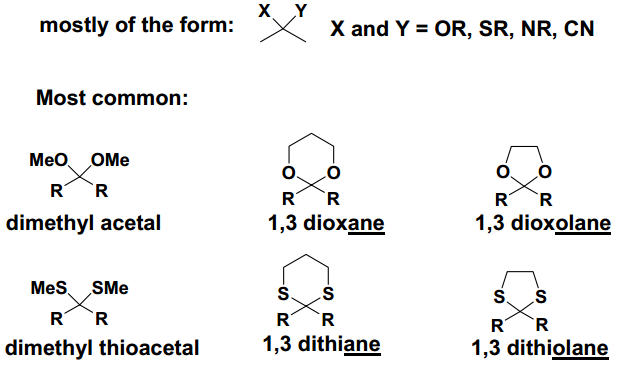 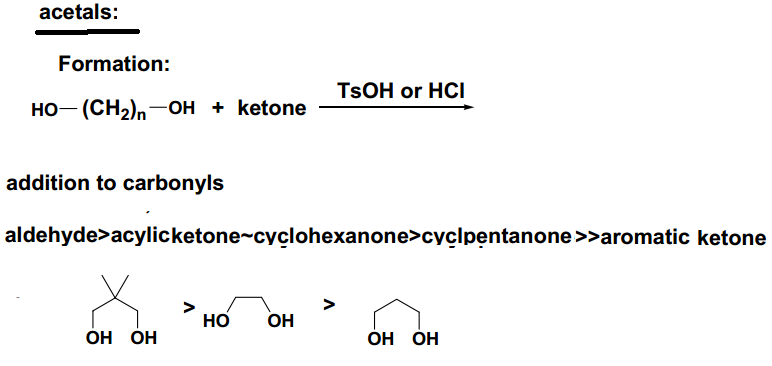 3
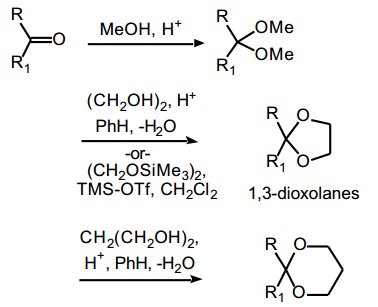 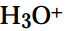 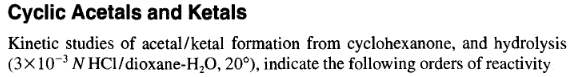 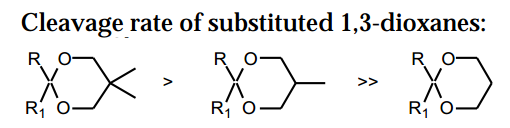 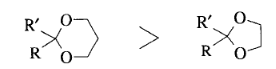 4
Why
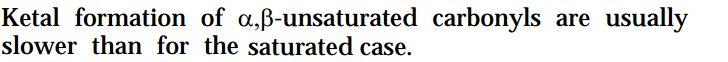 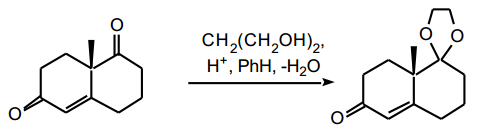 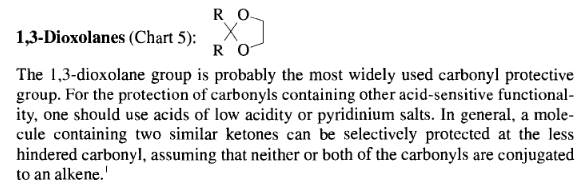 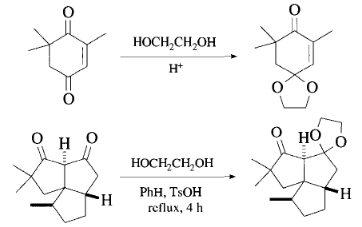 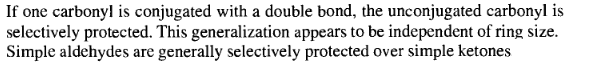 5
Dithio Acetals and Ketals
A carbonyl group can be protected as a sulfur derivative—for example, a dithio 
acetal or ketal, a 1,3-dithiane, or a 1,3-dithiolane—by reaction of the carbonyl 
compound in the presence of an acid catalyst with a thiol or dithiol. The derivatives are, in general, cleaved by reaction with Hg(II) salts or oxidation
acidic  hydrolysis is unsatisfactory.
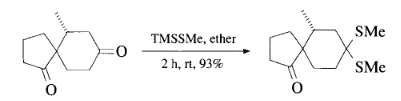 RSSiMe3   ,   R= Me
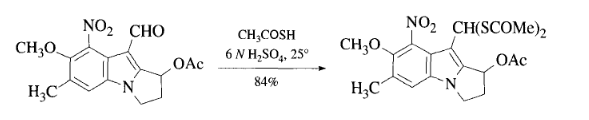 Cyclic Dithio Acetals and Ketals
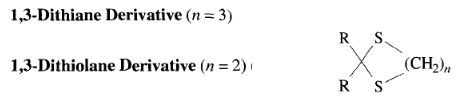 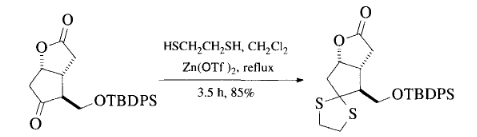 6
Substituted Hydrazones
N,N-Dimethylhydrazone: RR'C=NN(CH3)2
H2NNMe2, EtOH-HOAc, reflux, 24 h,
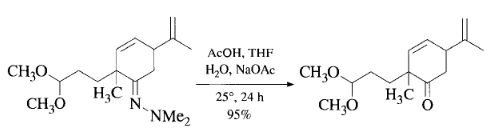 Phenylhydrazone: C6H5NHN=CR2 and derivatives
PhNHNH2,  AcOH,  EtOH.
2,4-Dinitrophenylhydrazone
phenylhydrazones are cleaved by various oxidizing and reducing agents, and 
by exchange reactions.
Tosylhydrazone: CH3C6H4SO2NHN=CR2
Cleavage
Formation 
TsNHNH2,AcOH,EtOH.
Dimethyldioxirane, acetone,
t-Butyl hydroperoxide, CC14,  Cleavage is effective only for aromatic tosylhydrazones.
7
Semicarbazone:
(NH2CONHN=CR2)
Formation : NH2CONHNH2, NaOAc, MeOH.
Cleavage : Pyruvic acid, acetic acid, CHC13,     or CuCl2-2H2O, CH,CN, reflux,
Oxime Derivatives: R2C=NOH
Formation : H2NOH-HC1, Pyr, 60°. 
  This is the standard method for the preparation of oximes. Ethanol or methanol
 can be used as co solvents.
Cleavage 
Oximes are cleaved by oxidation, reduction, or hydrolysis in the presence of 
another carbonyl compound.
0-Methyl Oxime: R2C=NOCH3
Formation :  MeONH2HCl, Pyr, MeOH,
8